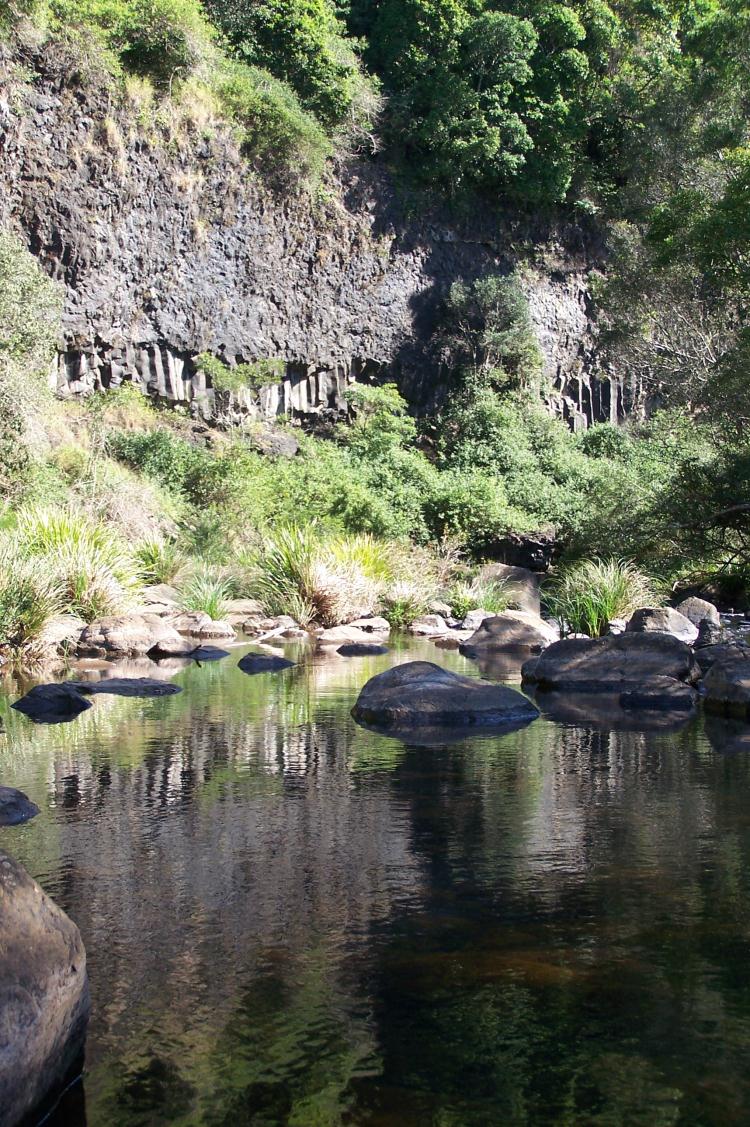 Lake Baroon Catchment Care Group
Project Manager 
Report
June 19, 2014
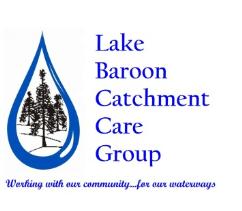 All current Projects
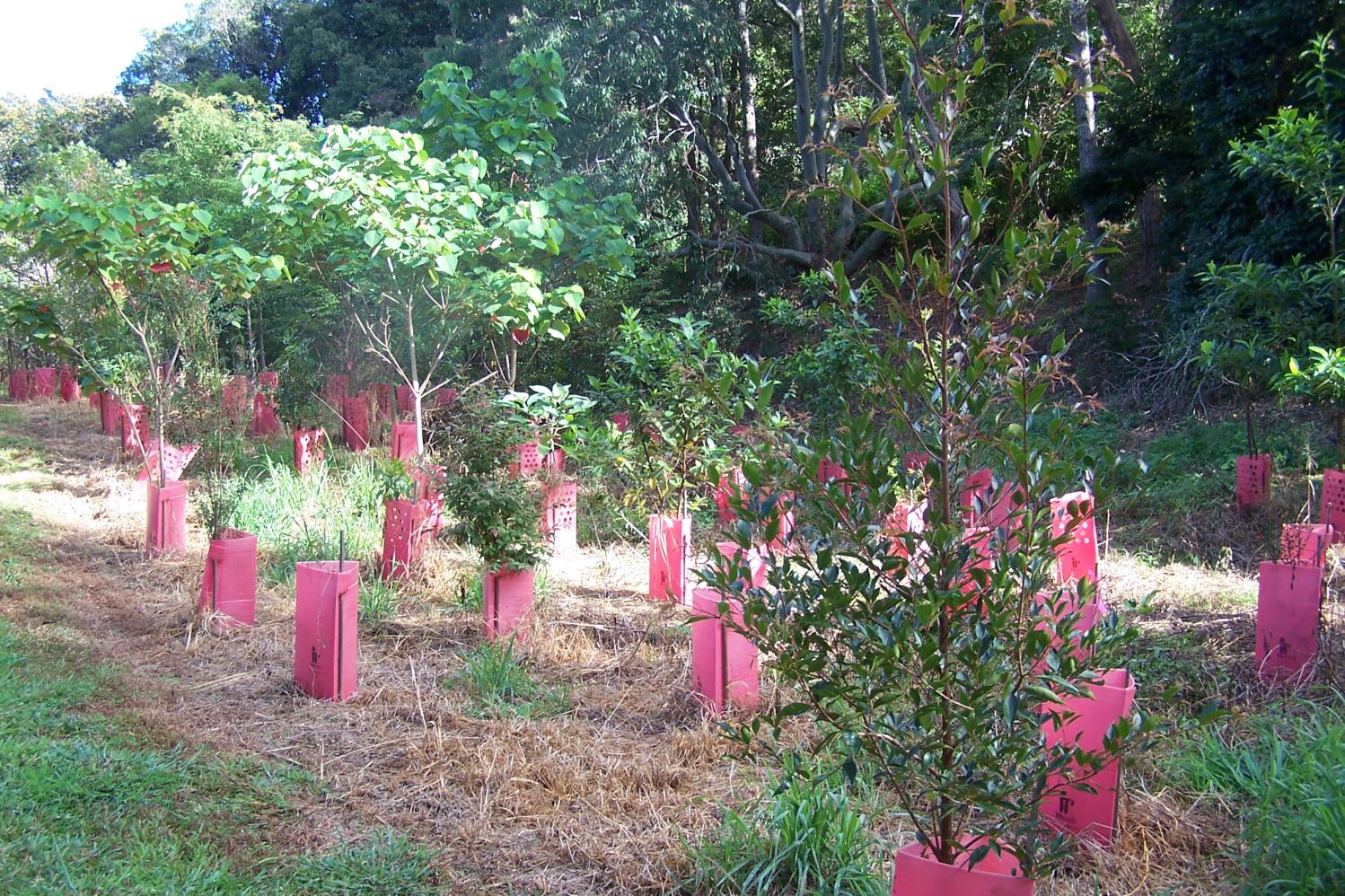 Weed management (madeira vine, other env. weeds)
Replanting (30 blackwood)
Projects – Upper Smalls Creek
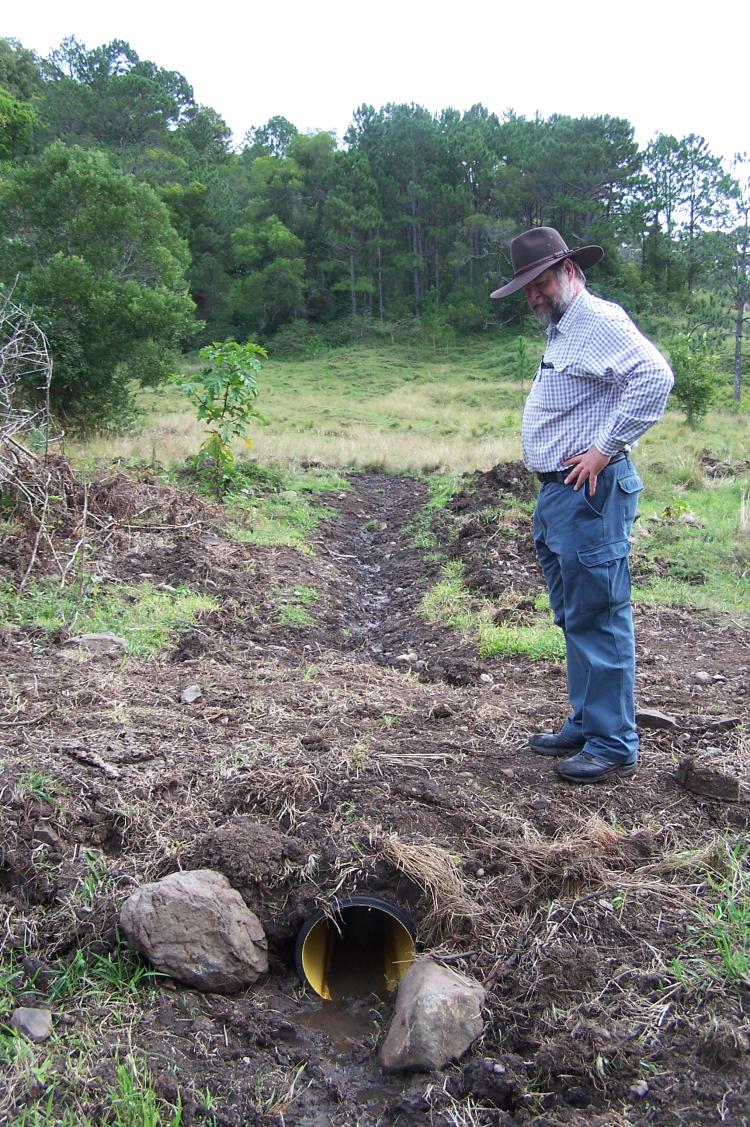 Projects – Ling Landslip Remediation
Commenced drainage works (pictured is John Day BMRG Soil Conservation officer).
Activities will redirect surface flows away from unstable landslip on neighbouring (Ling) property and into existing watercourses.
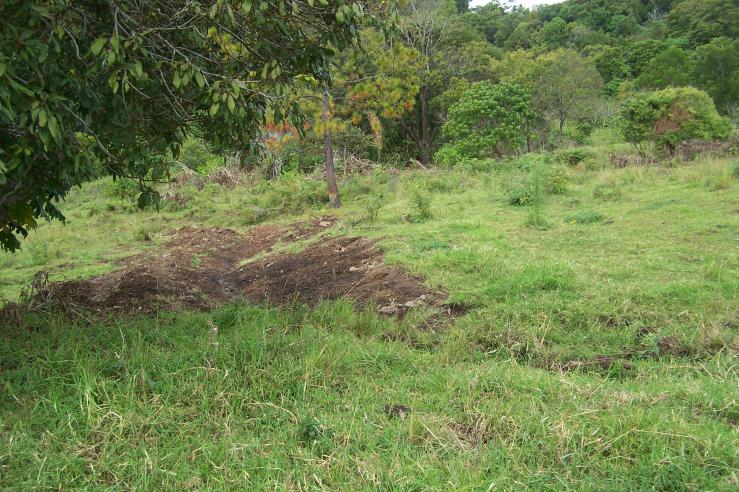 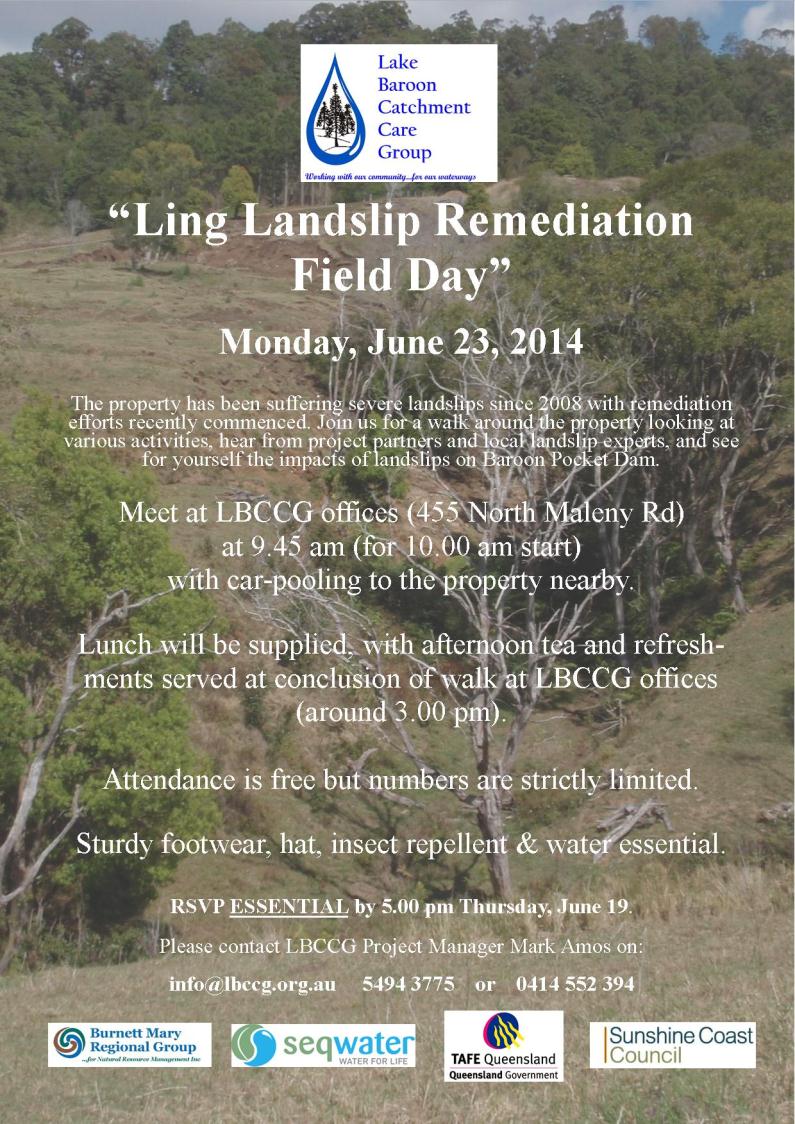 Projects – Ling Landslip Remediation
Field Walk speakers & guests include

Ashley Sewell
Jess Trofimovs & Will Stearman (QUT)
Dave Clark (Maroochy FARMflow)
Tim Odgers (Seqwater)
Alan Wynn (Sunshine Coast Council)
Warwick Willmott (Geological Society – Qld) 
John Day (BMRG)
Kay Enkelmann (BMRG)
Nambour TAFE
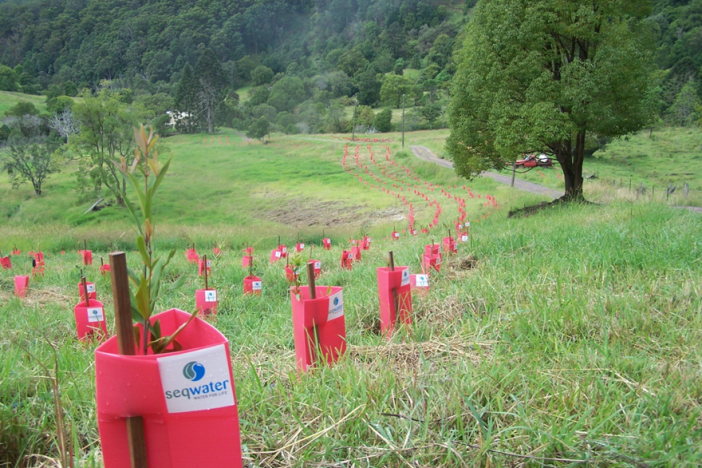 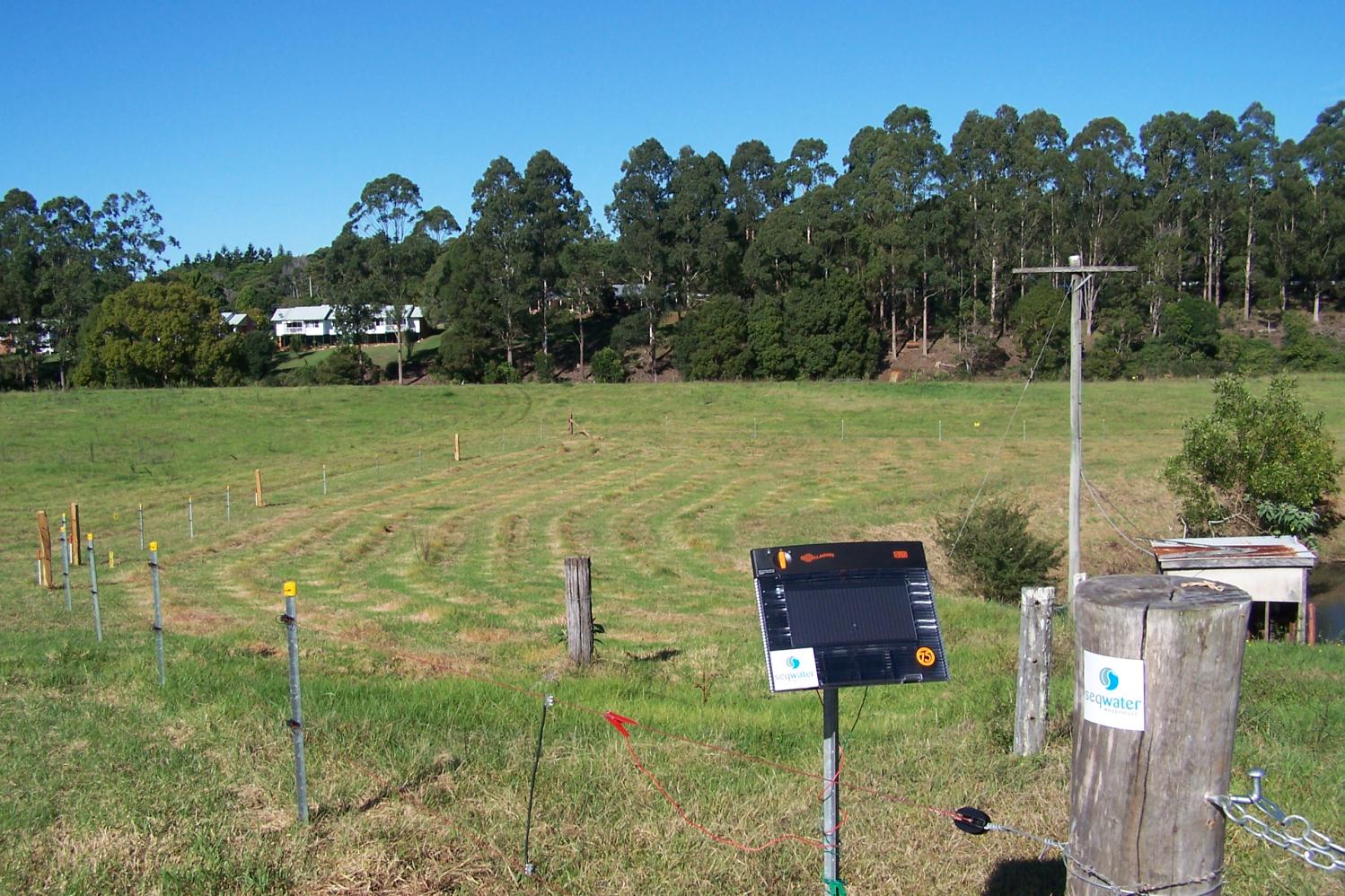 Projects – Maleny Community Precinct 
Revegetation Fencing Stage 3
850 metres semi-permanent electric fencing
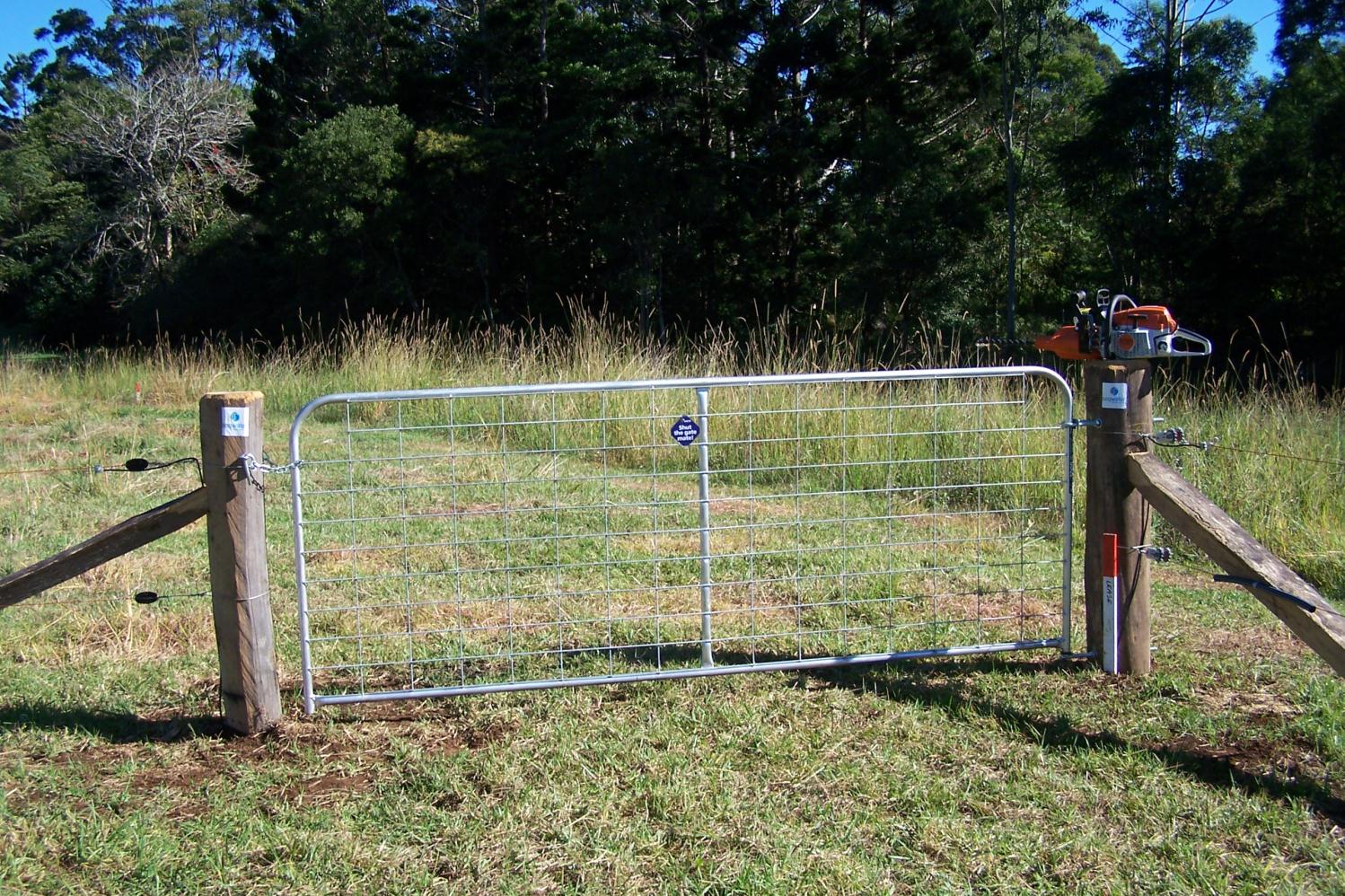 Projects – Maleny Community Precinct 
Revegetation Fencing Stage 3
Utilised BMRG-funded chainsaw/post hole borer (pictured on strainer post)
Project a training exercise for CVA supervisor
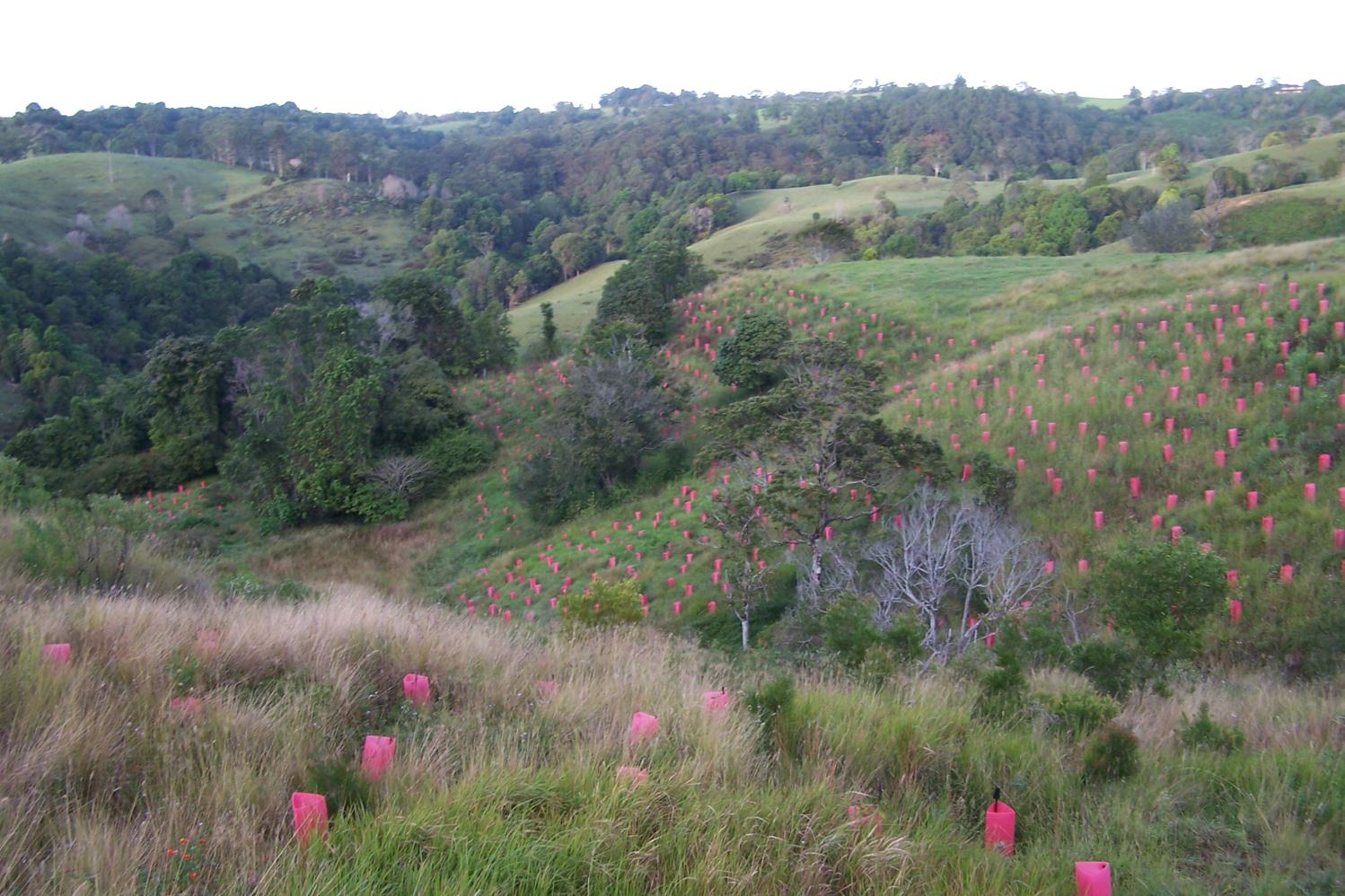 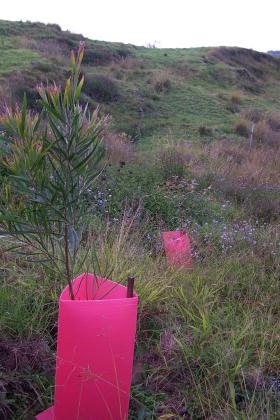 Projects – Upper Alcorn 
Riparian Remediation
Project ends on June 30
Requires a final maintenance run – handover to landholder
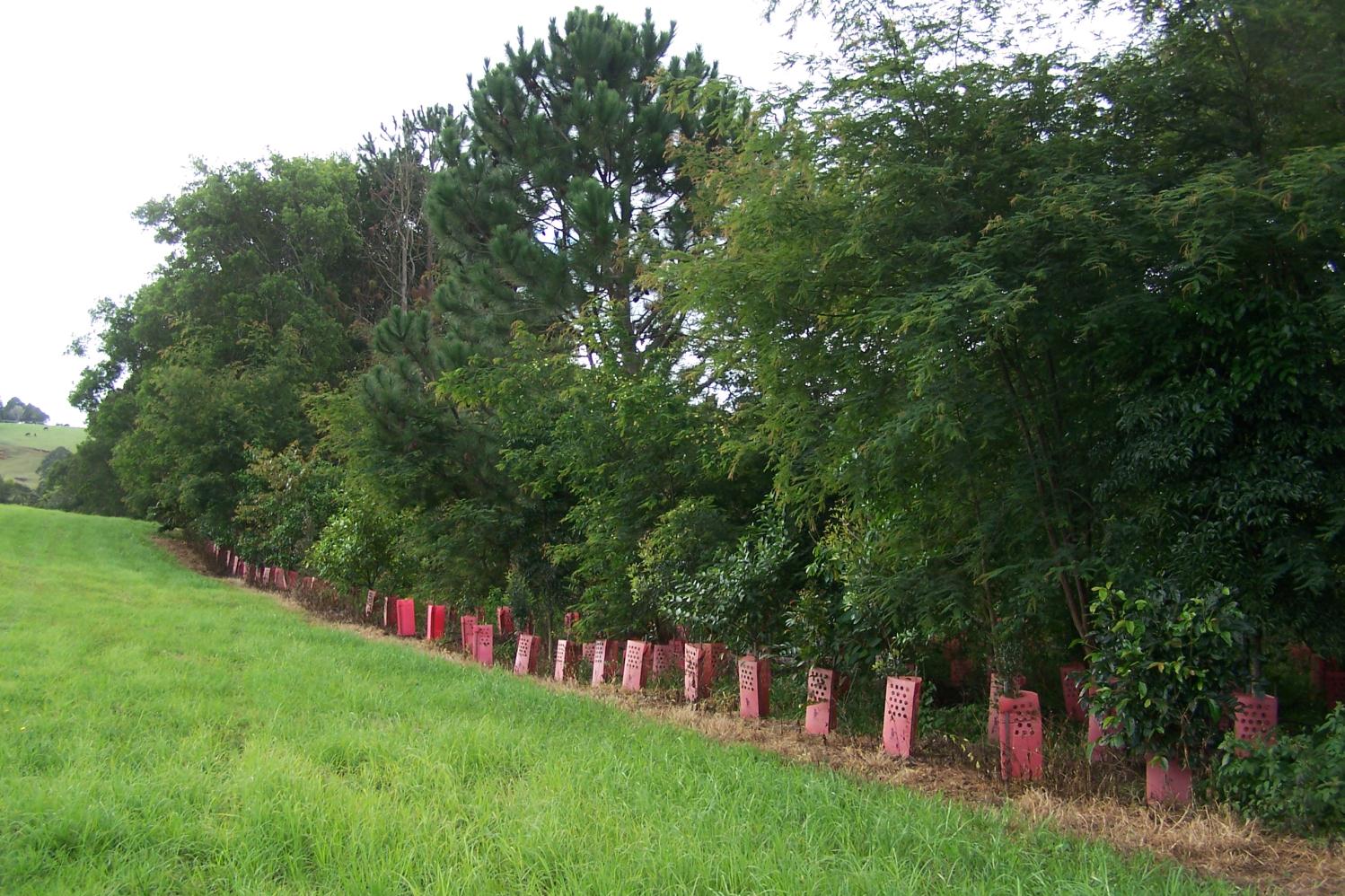 Projects – Upper Obi Obi Creek Restoration
Maintenance continuing
Focus on blue morning glory eradication
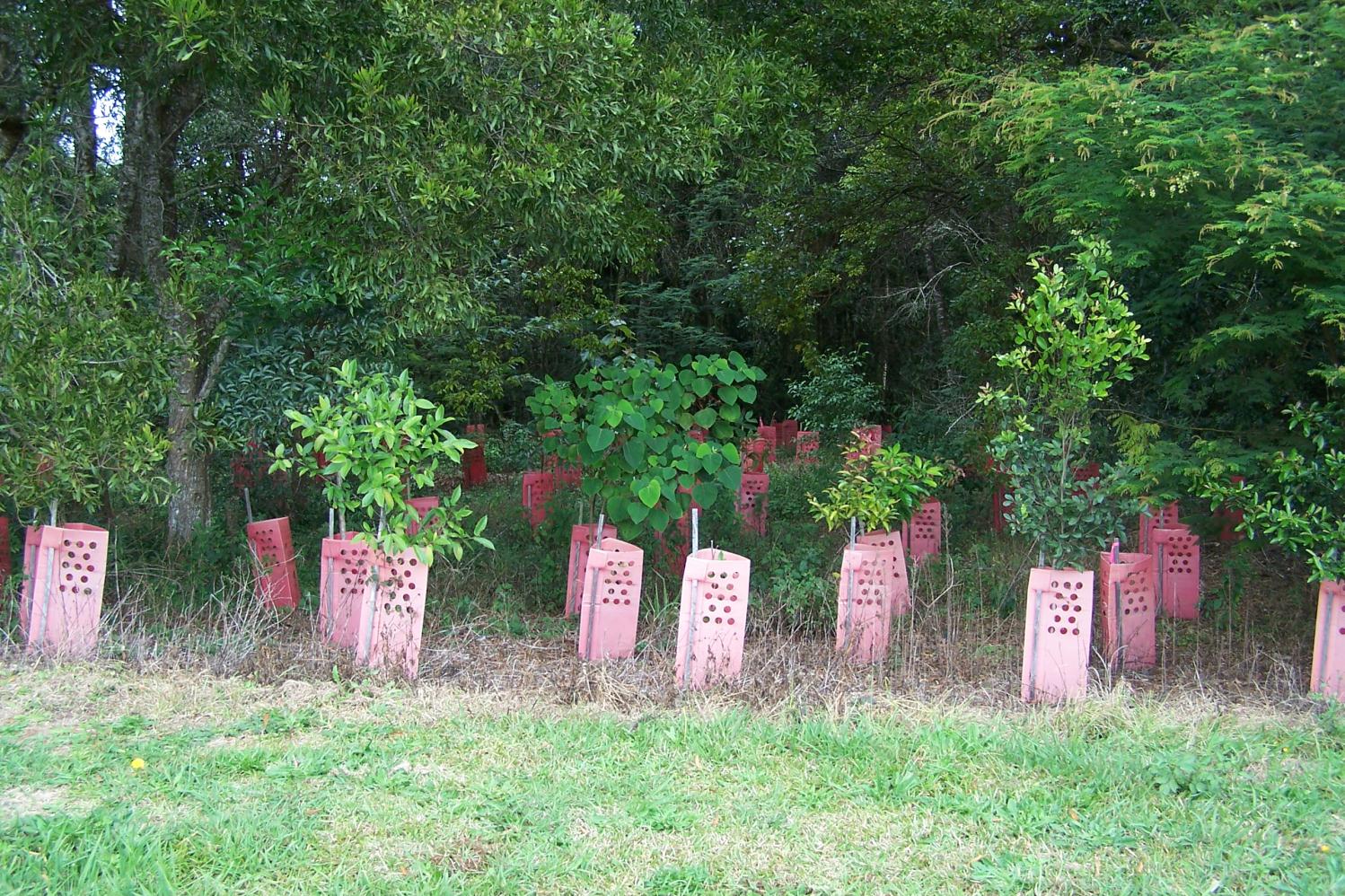 Projects – 
Upper Obi Obi Creek Restoration
Project progressing well; majority of site on track for completion in mid 2015
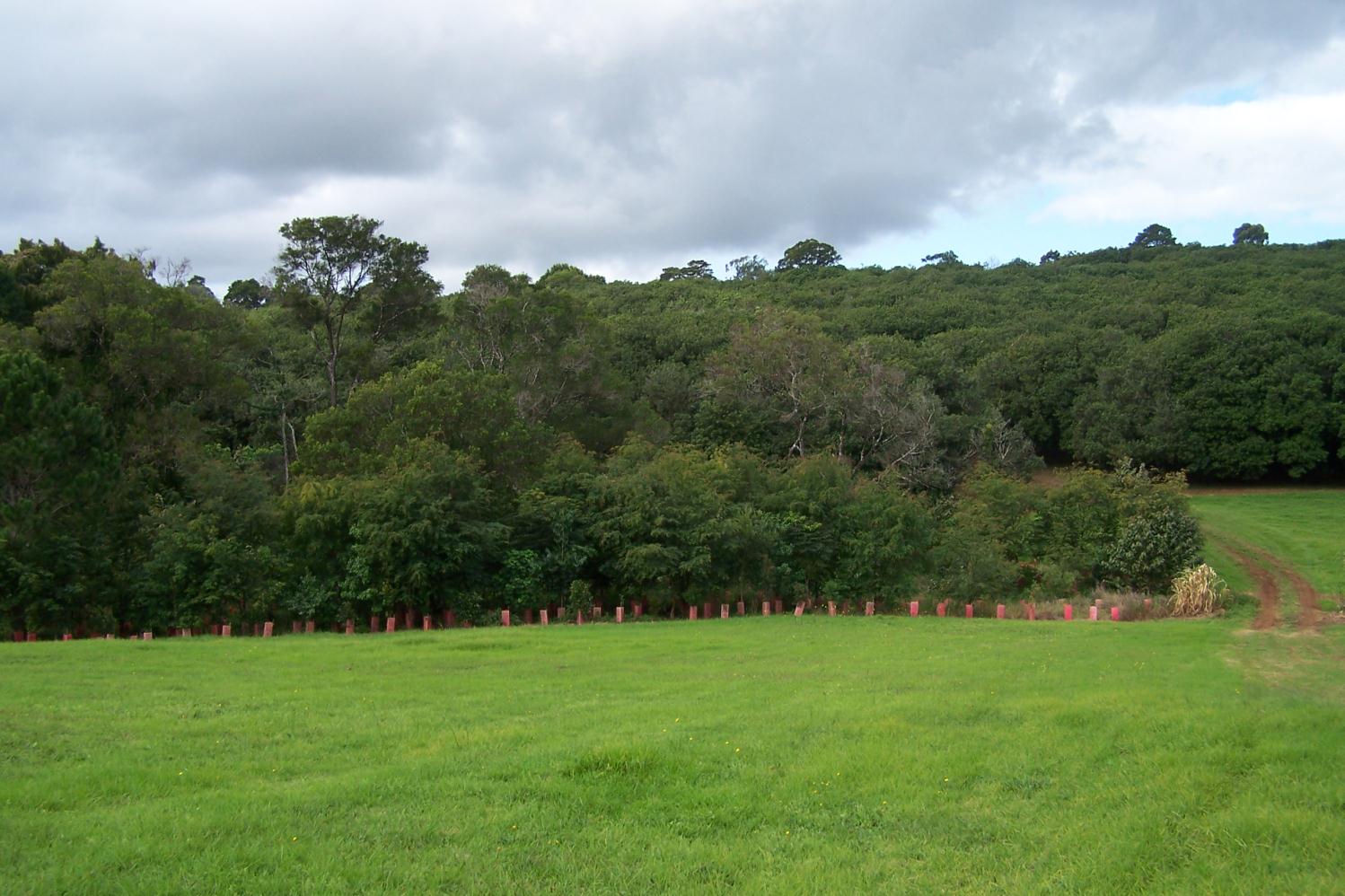 Projects – 
Upper Obi Obi Creek Restoration
riparian buffer established between macadamia orchard and Kings Lane Weir
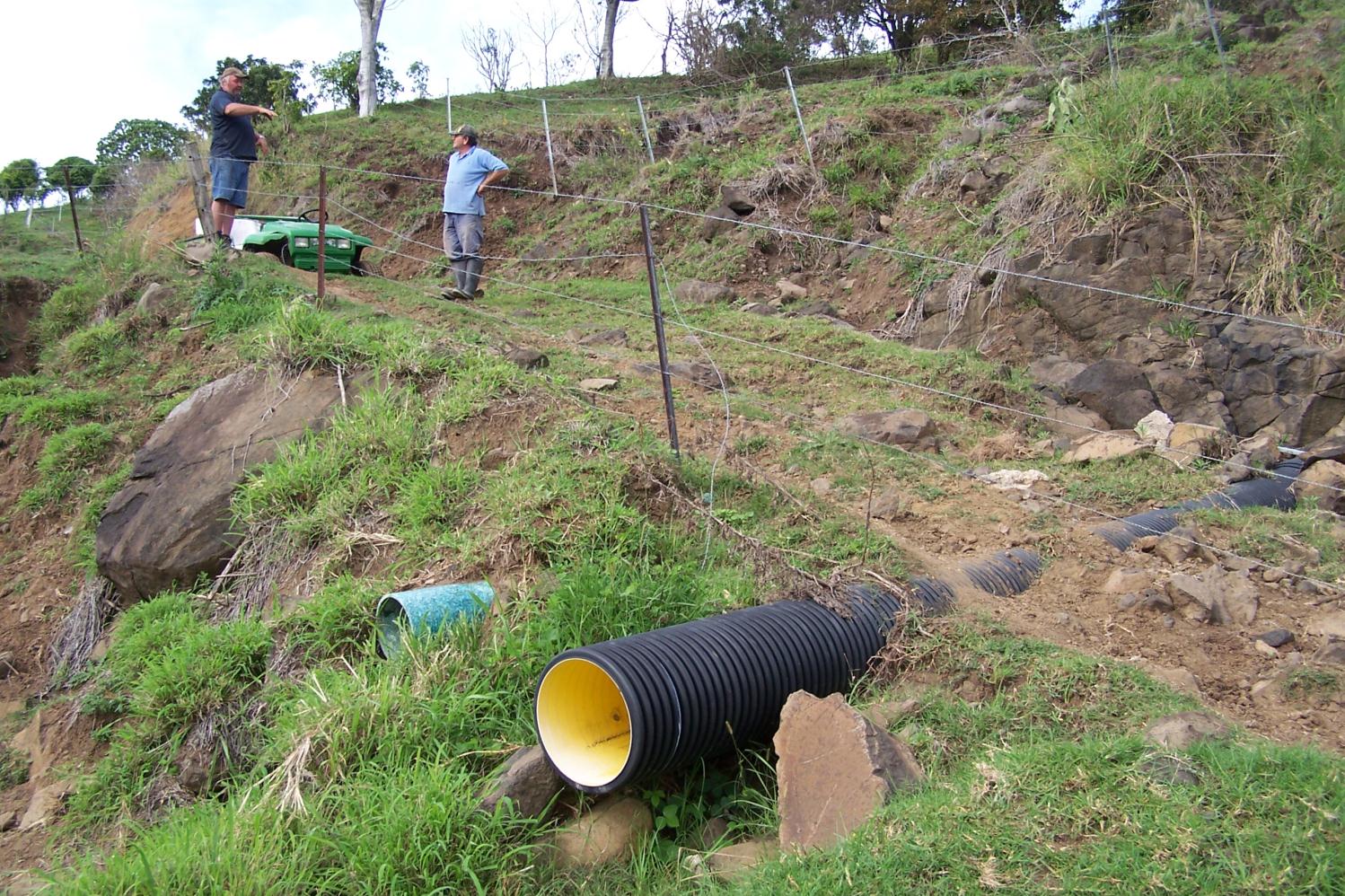 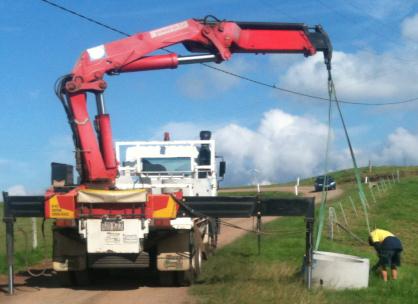 Projects – Wittacork  
2013-14 Seqwater Landslide Support Program
Property road rehabilitation
Off stream watering
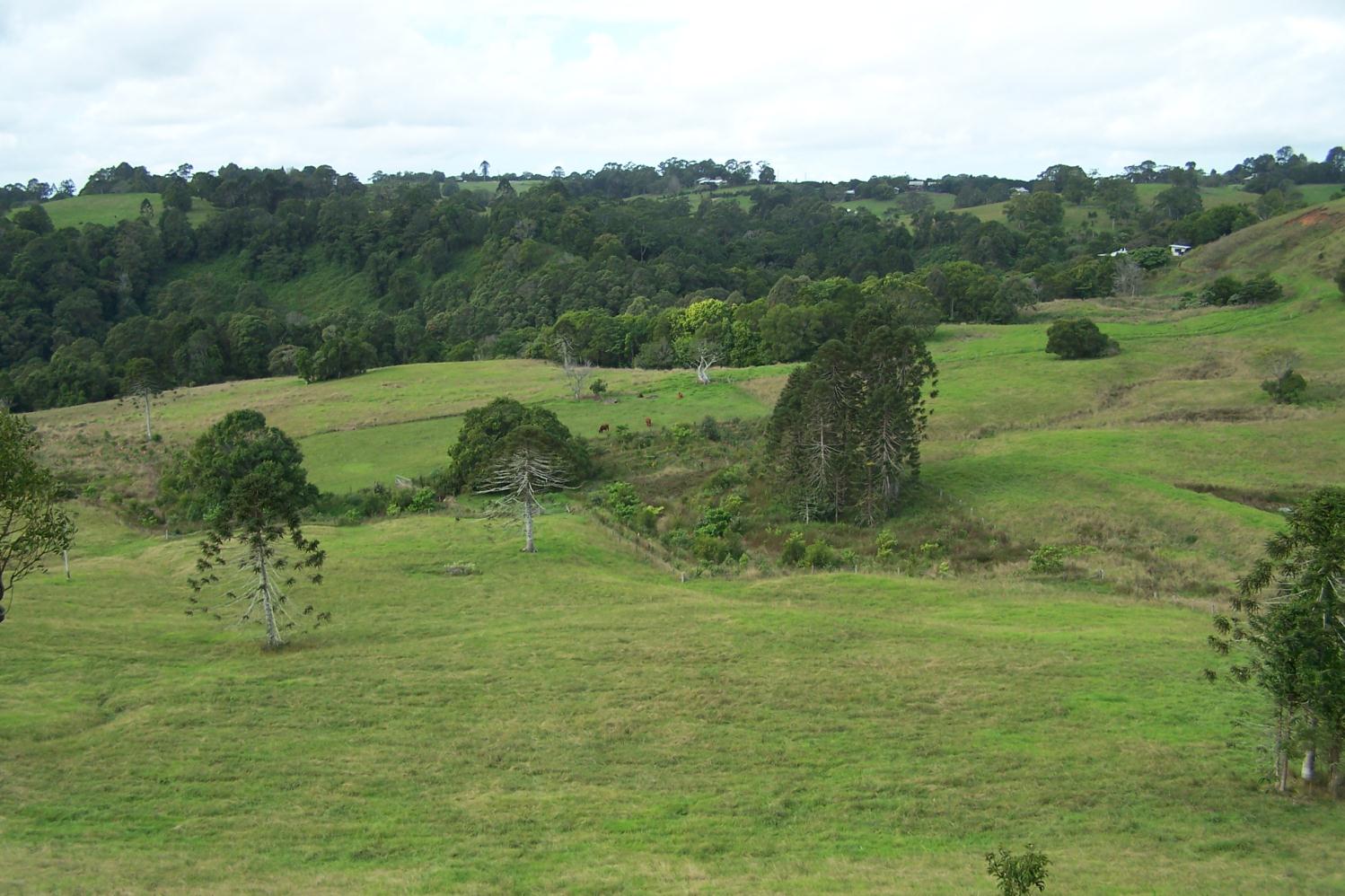 Projects – Restoring Bridge Creek
maintenance continuing
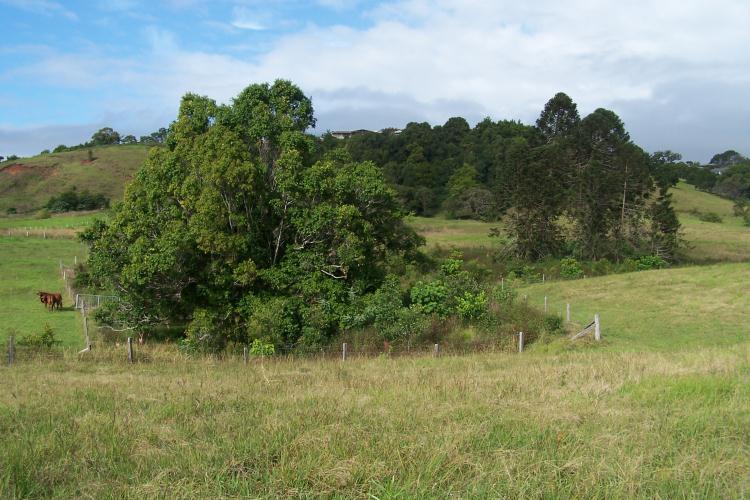 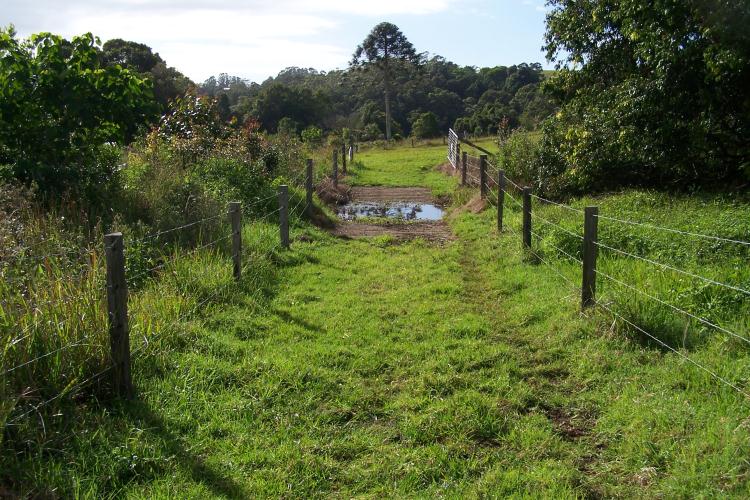 Reach 1 - Smith
Reach 1 – waterway crossing
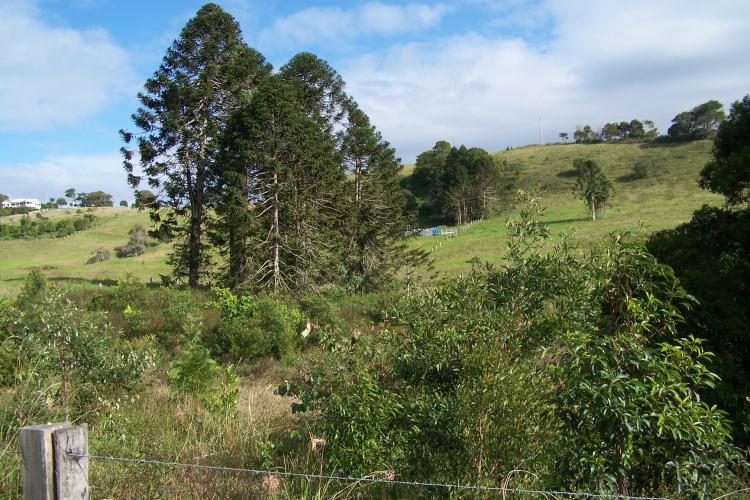 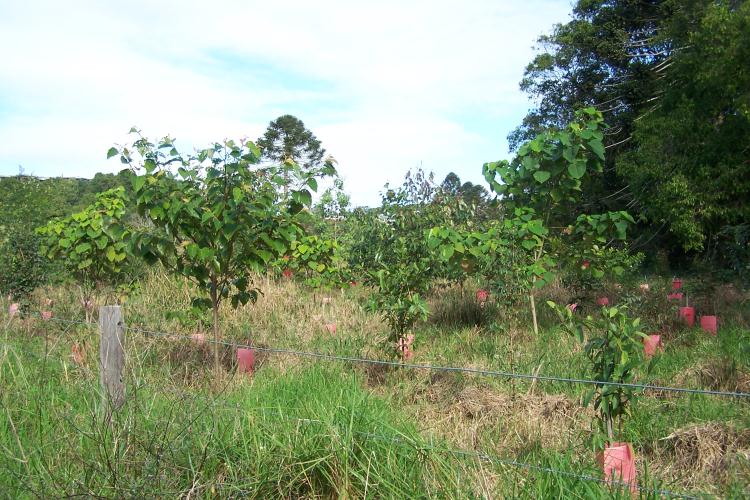 Reach 1 - Smith
Reach 2 - Keton
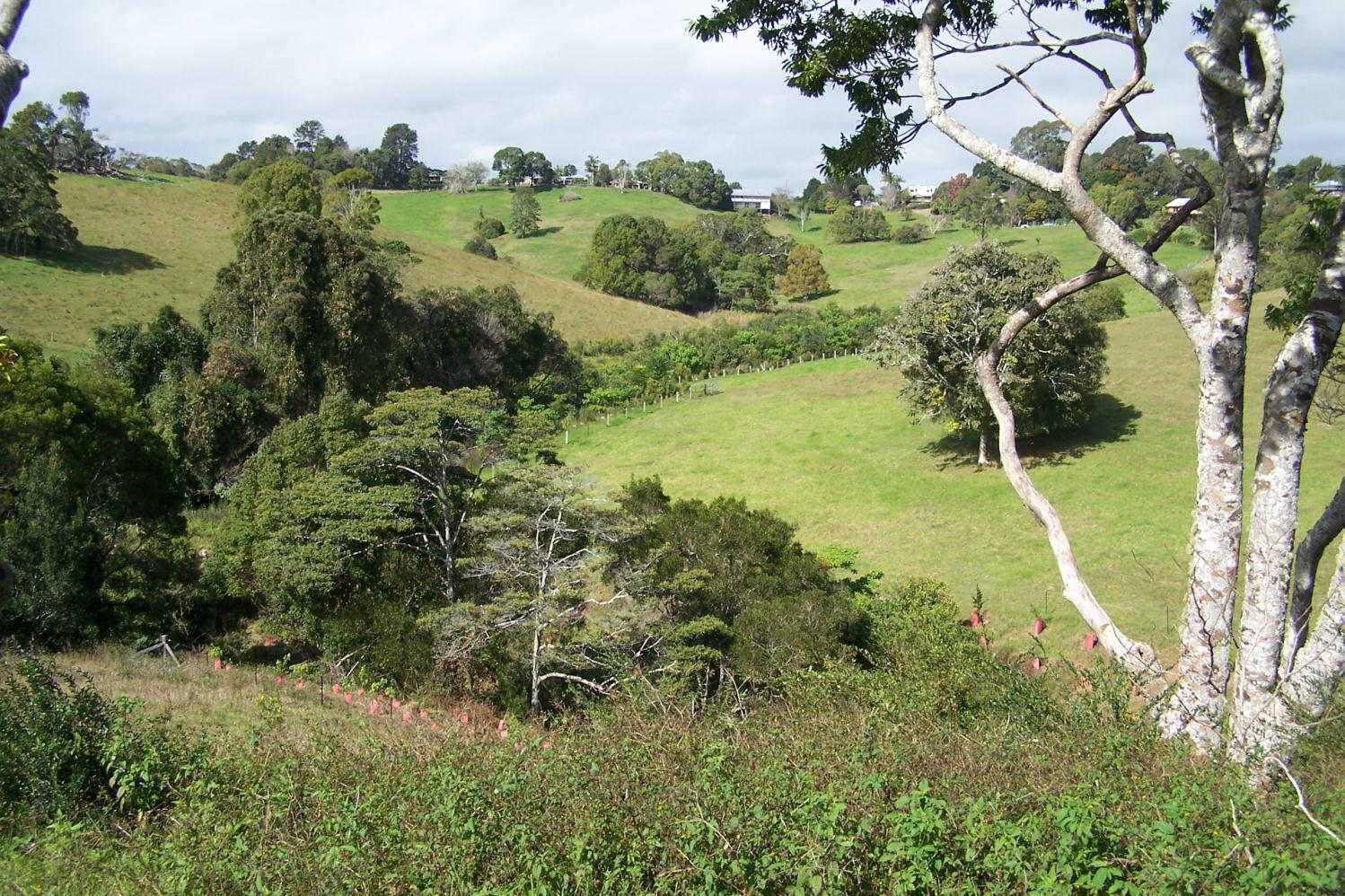 Projects – Upper Lawley Creek Restoration
maintenance continuing
Keton has a pending application to Sunshine Coast Council LEG grants to extend the project further
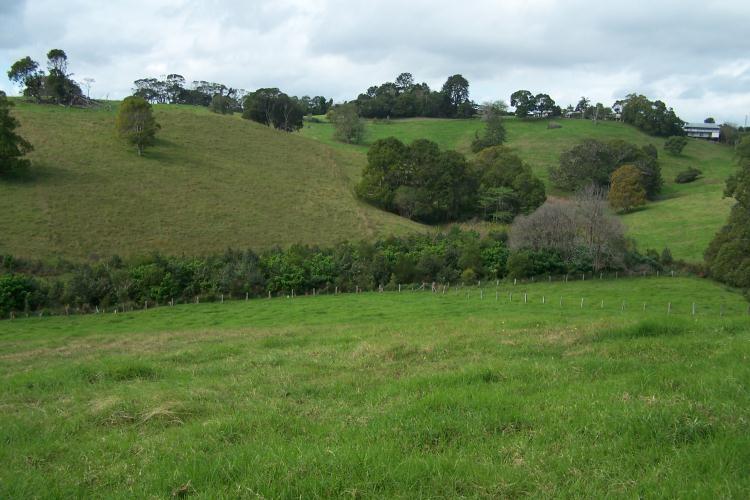 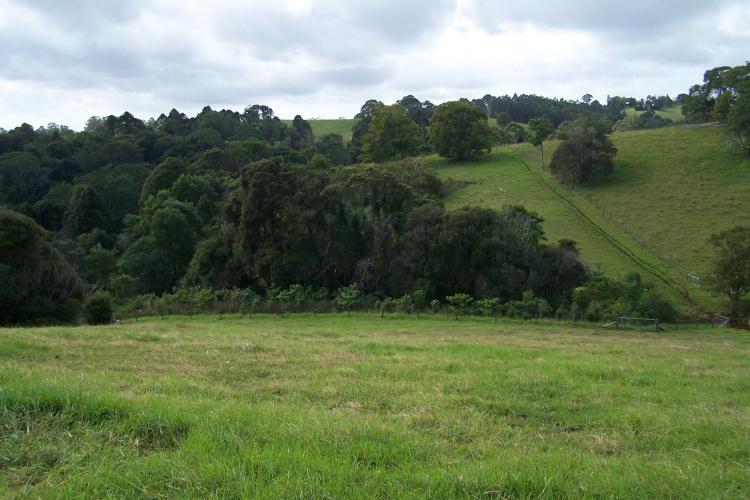 Reach 1 - Lawley
Reach 2 - Malter
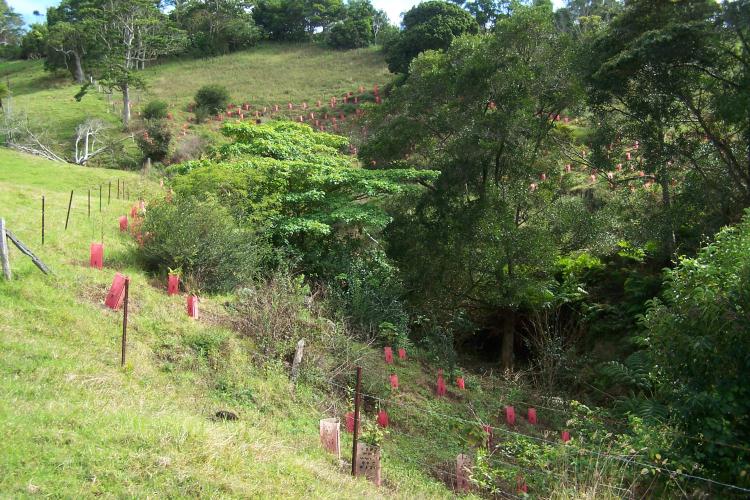 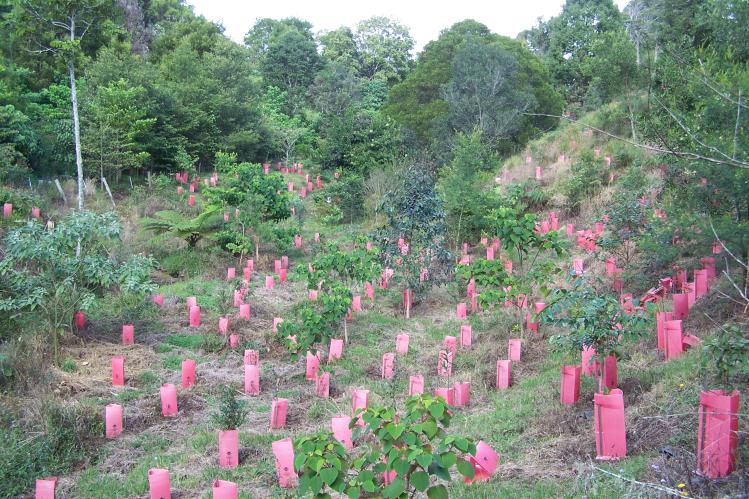 Reach 3 - Keton
Reach 4 – Sunshine Coast Council project
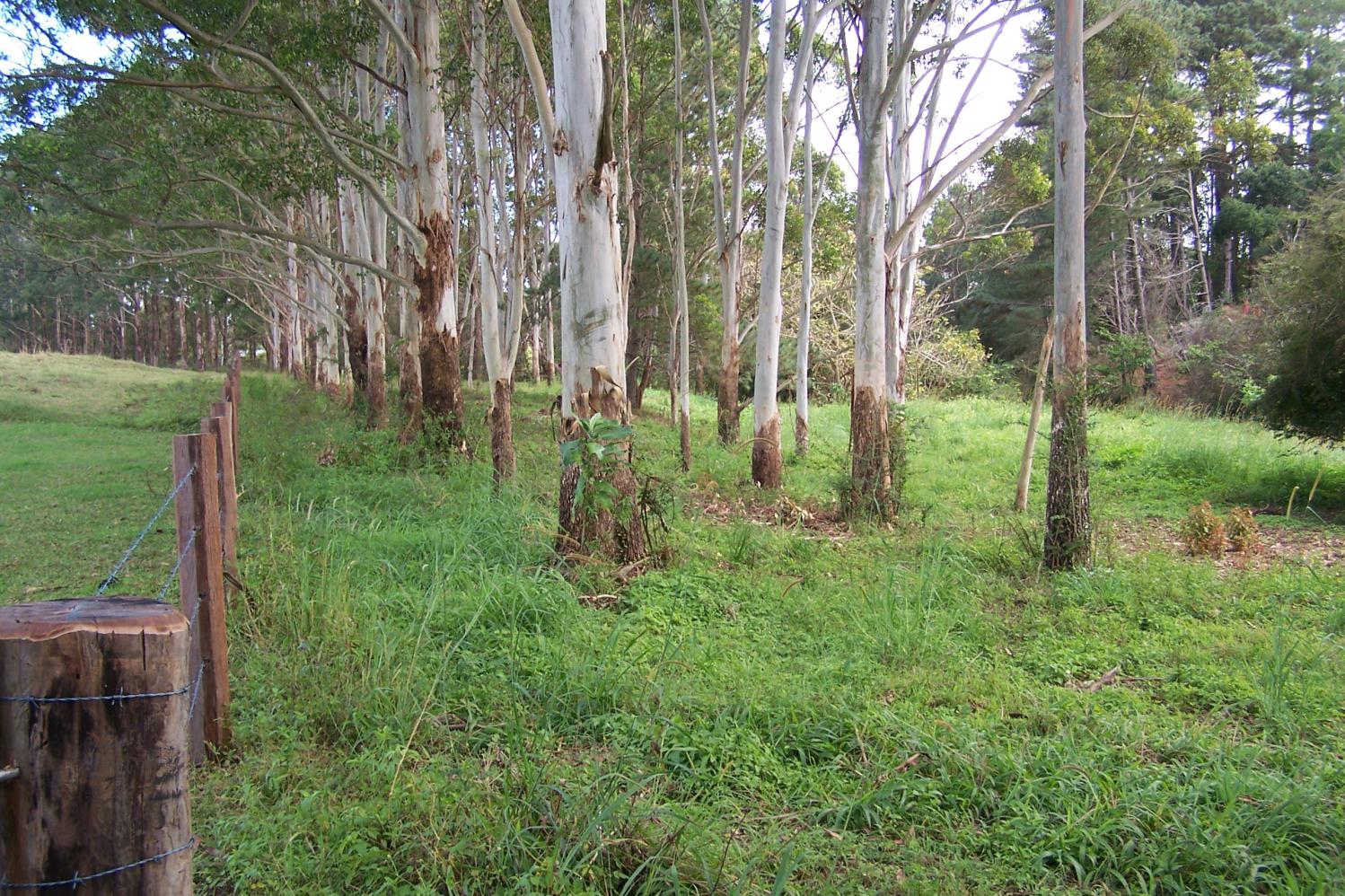 Projects – 
Erowal Riparian Fencing & Off Stream Watering
Weed follow up commenced (spot spraying of environmental weeds)
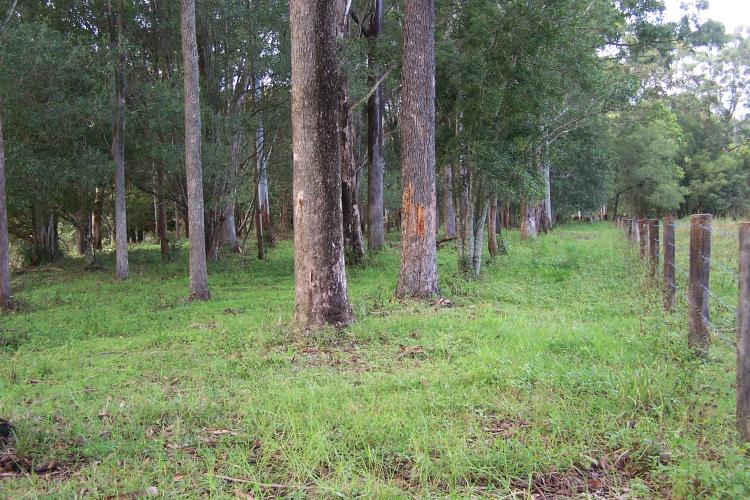 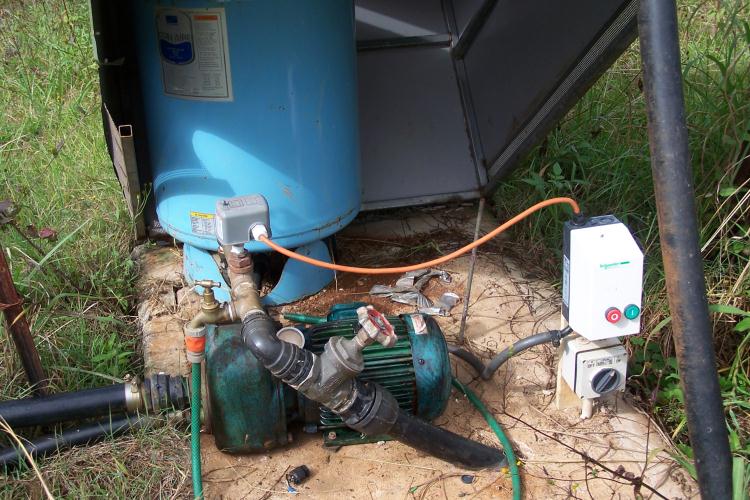 Erowal reconditioned pump/electrics
Posi-track mulching of weeds very successful (3 months on)
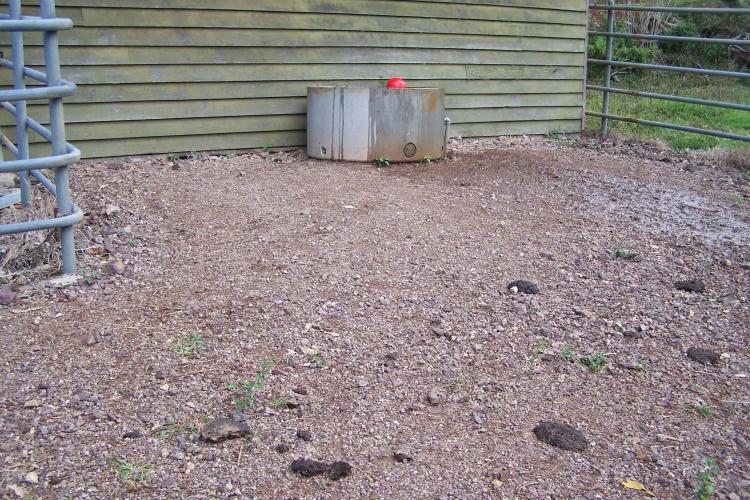 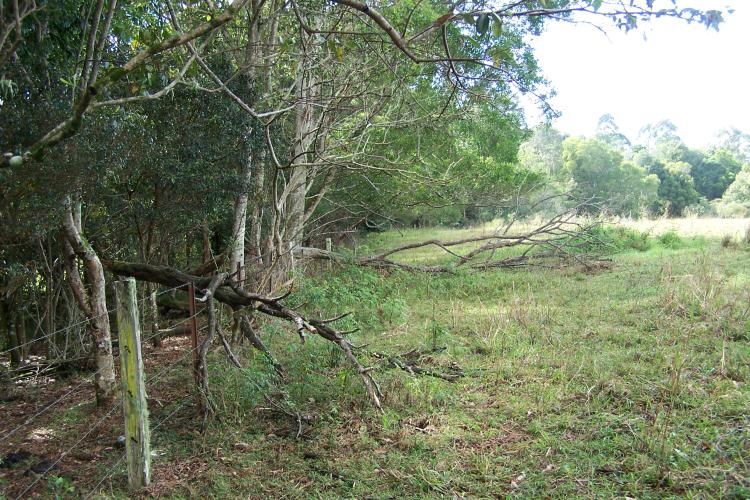 Wattles and fencing don’t mix
Roadbase settled nicely – trough needed minor adjustment
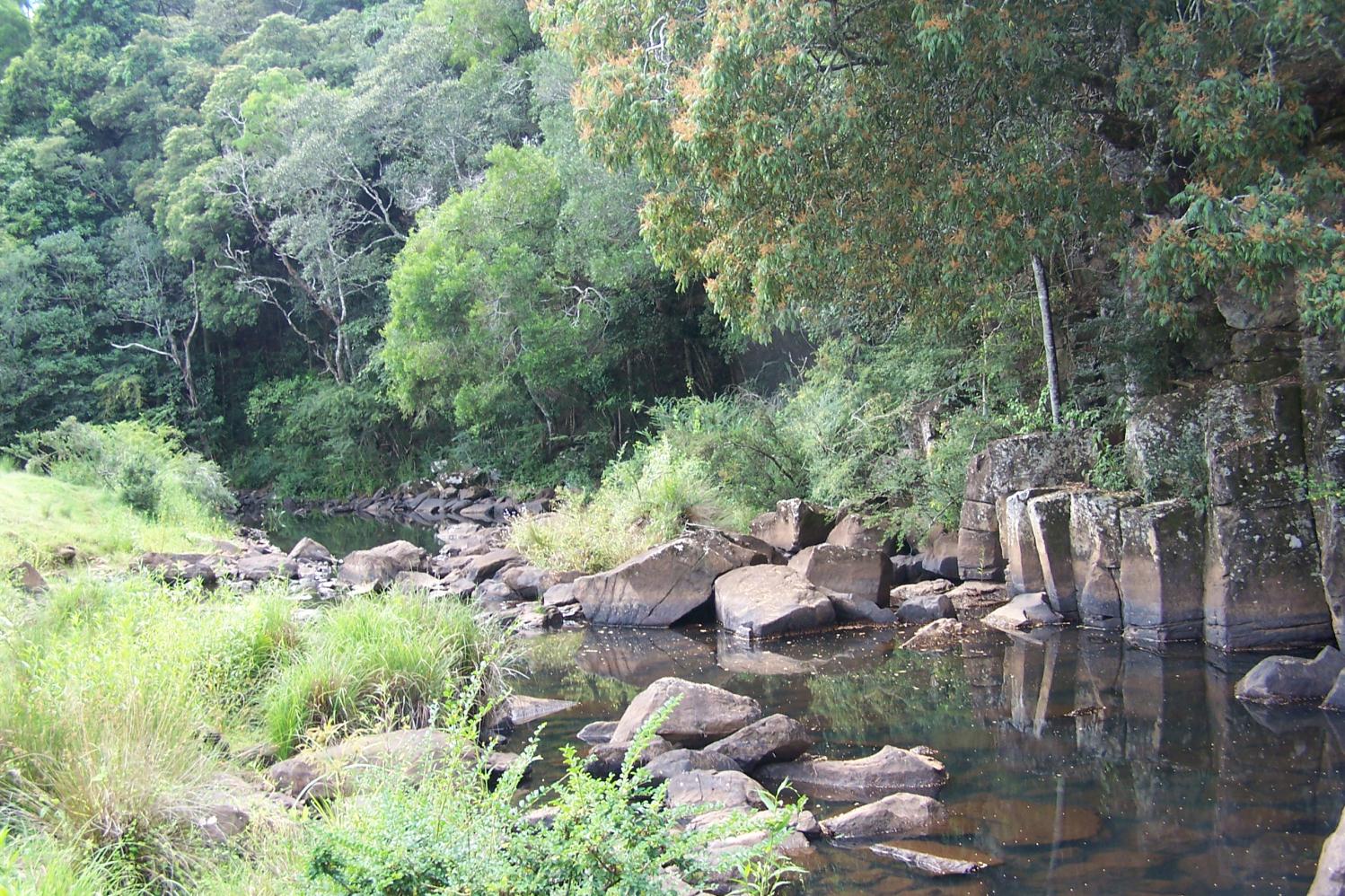 Projects – 
Mid Obi Riparian Corridor
still waiting on Sunshine Coast Council Landholder Environment Grants
OSW materials ordered
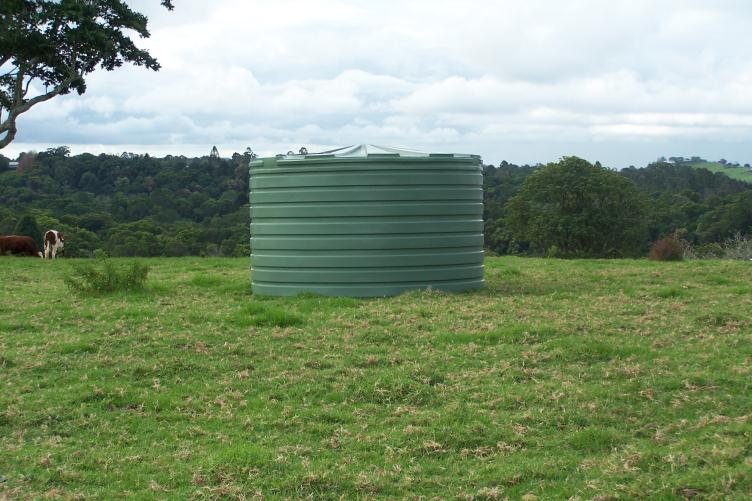 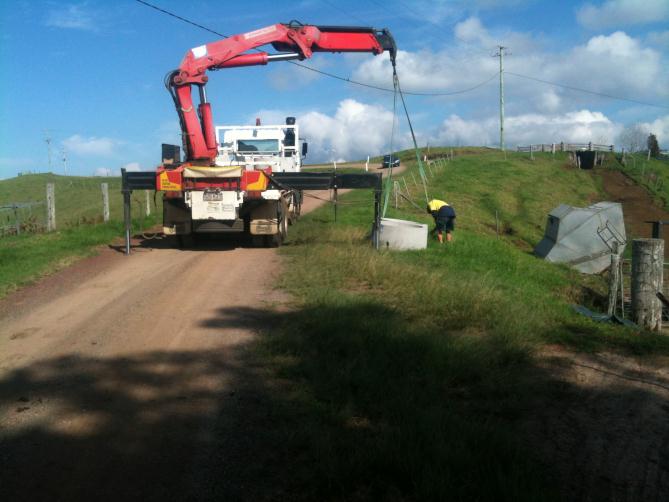 5,000 gallon tank delivered 13/6/2014
Troughs delivered 4/6/2014
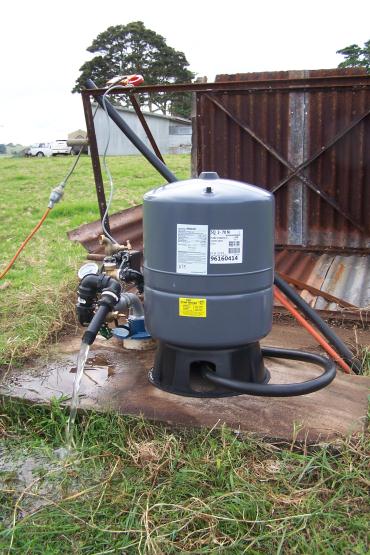 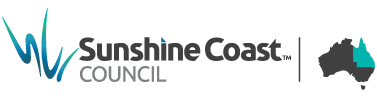 Waiting…(LEG grants)
Bore pump installed 19/6/2014
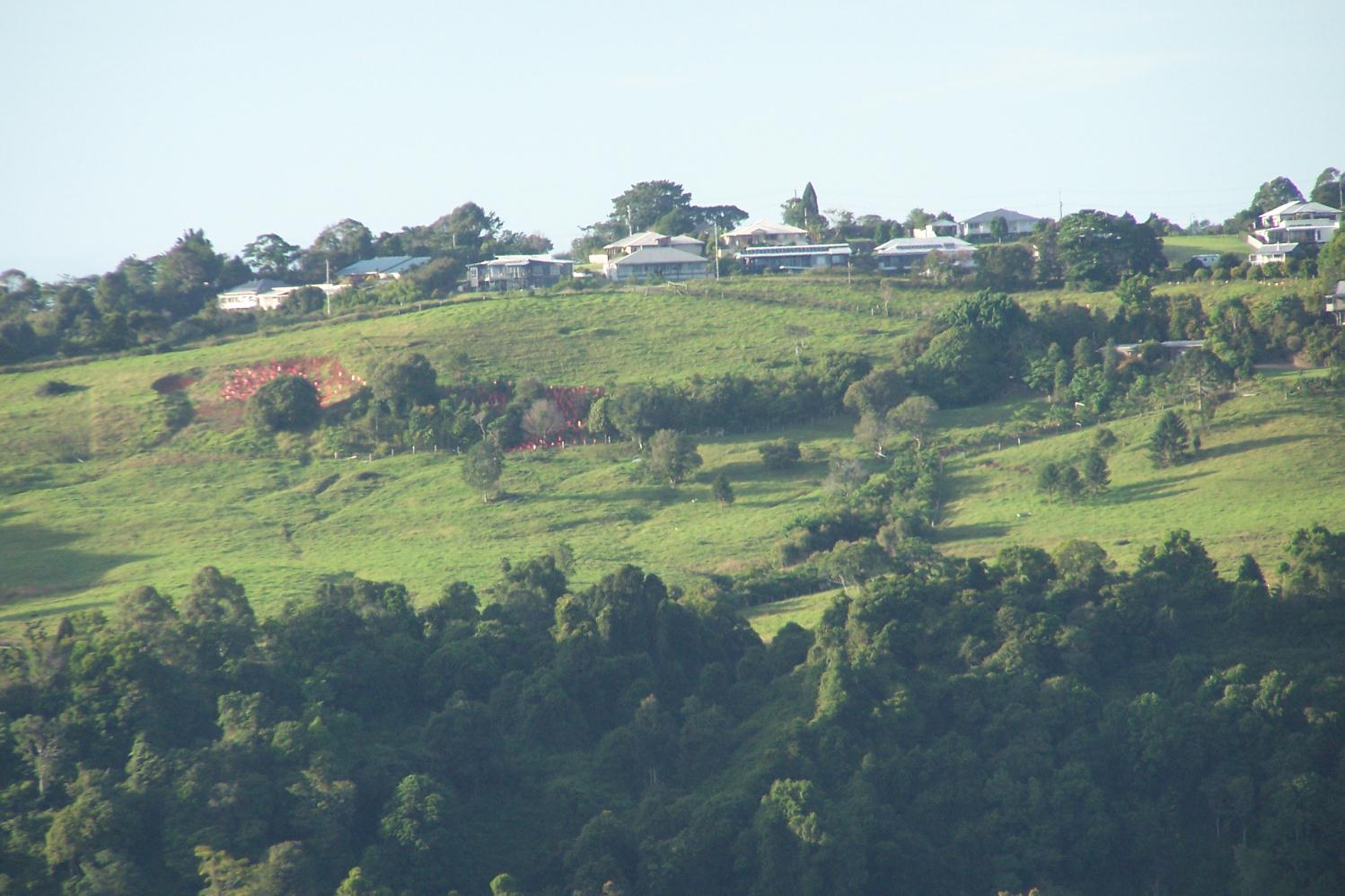 Other Projects – Watter slip
(Bridge Creek Rehabilitation)
Provided new (spare) Plant Pink tree guards (tubestock & fencing funds from SCC)
Provided access to old LBCCG project site to remove & reuse Plant Pink guards
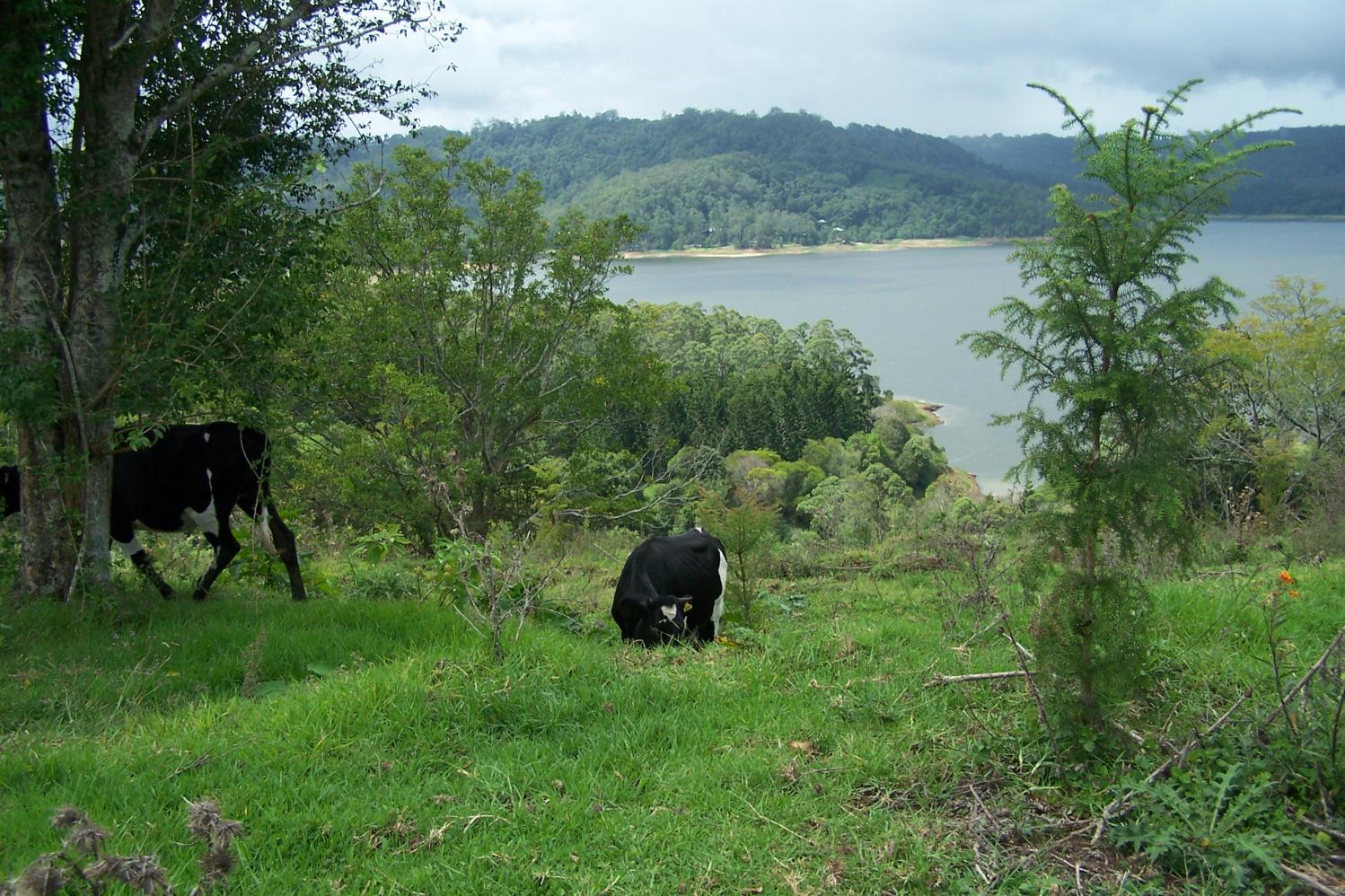 Other
Other Projects – 
Seqwater Landslide Remediation Program
Coordinate the implementation of the project
Fee for service
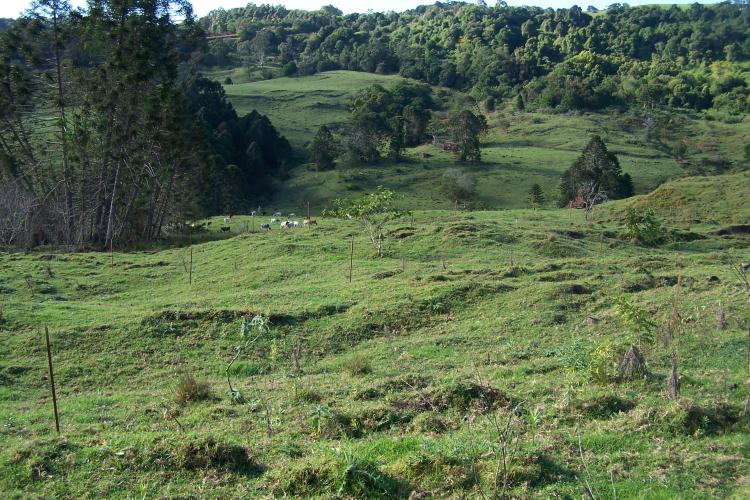 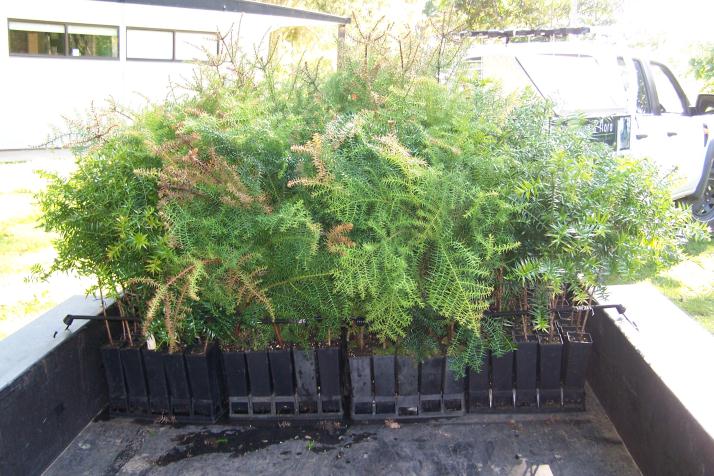 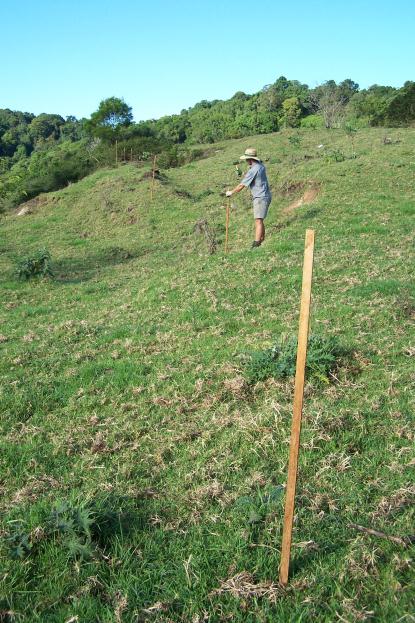 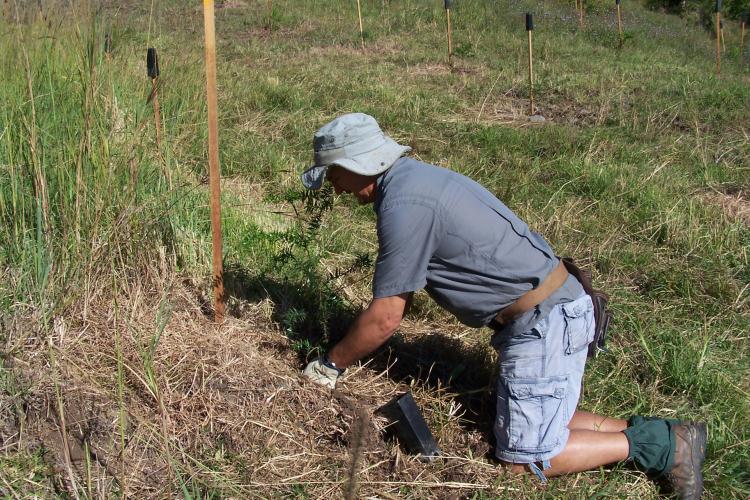 3,000 hoops/bunyas on 3 properties
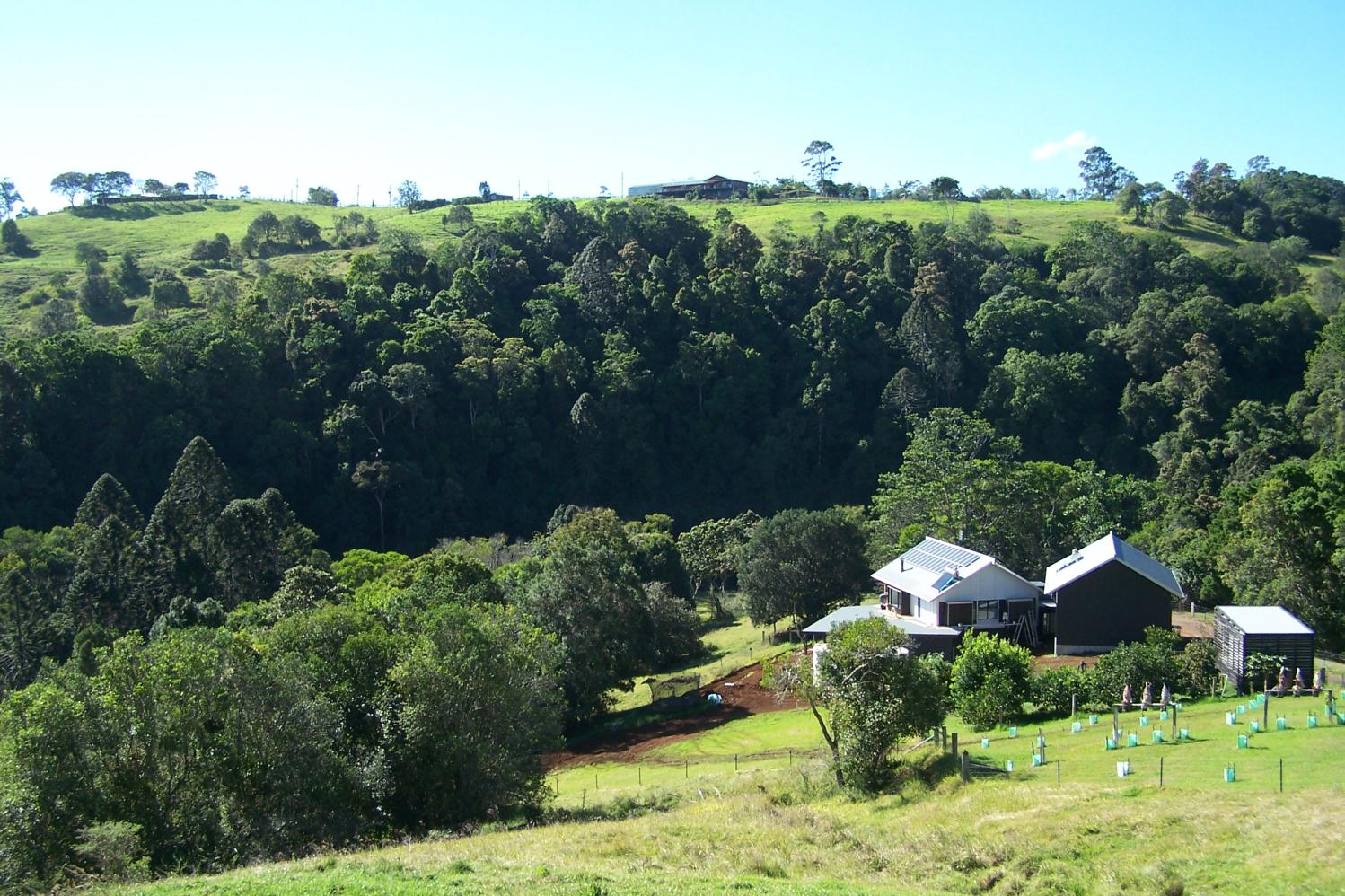 Project Development –
Nadi Lane/SCC Bushland Reserve
Investigating partnership with Council and adjacent landholders 
        to fence & revegetate riparian zone
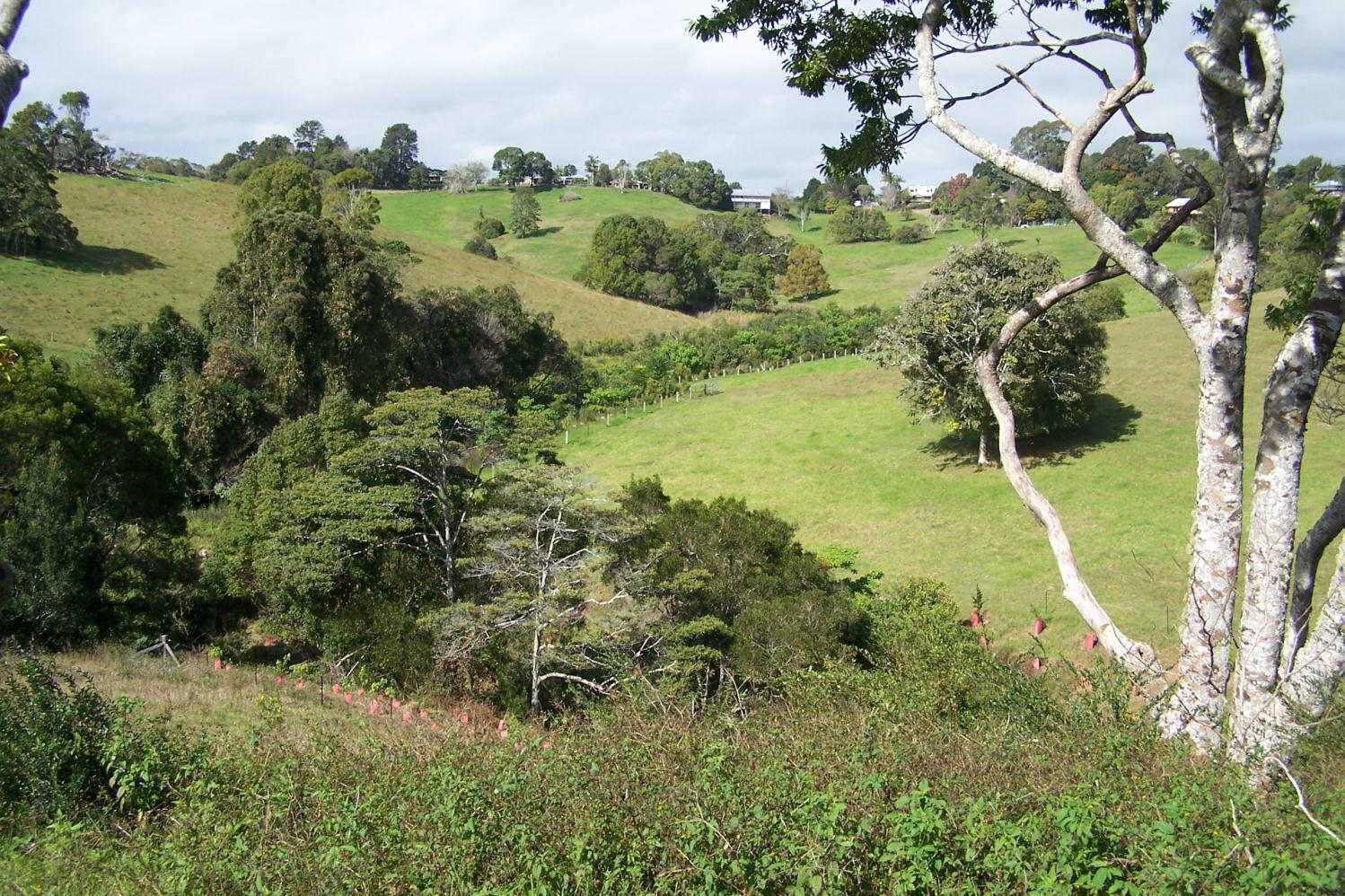 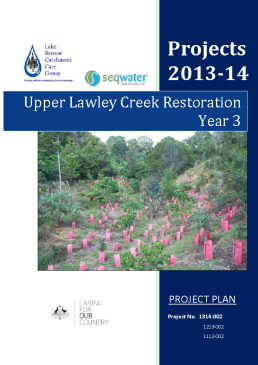 Project Development –
Upper Lawley Creek Restoration Year 3
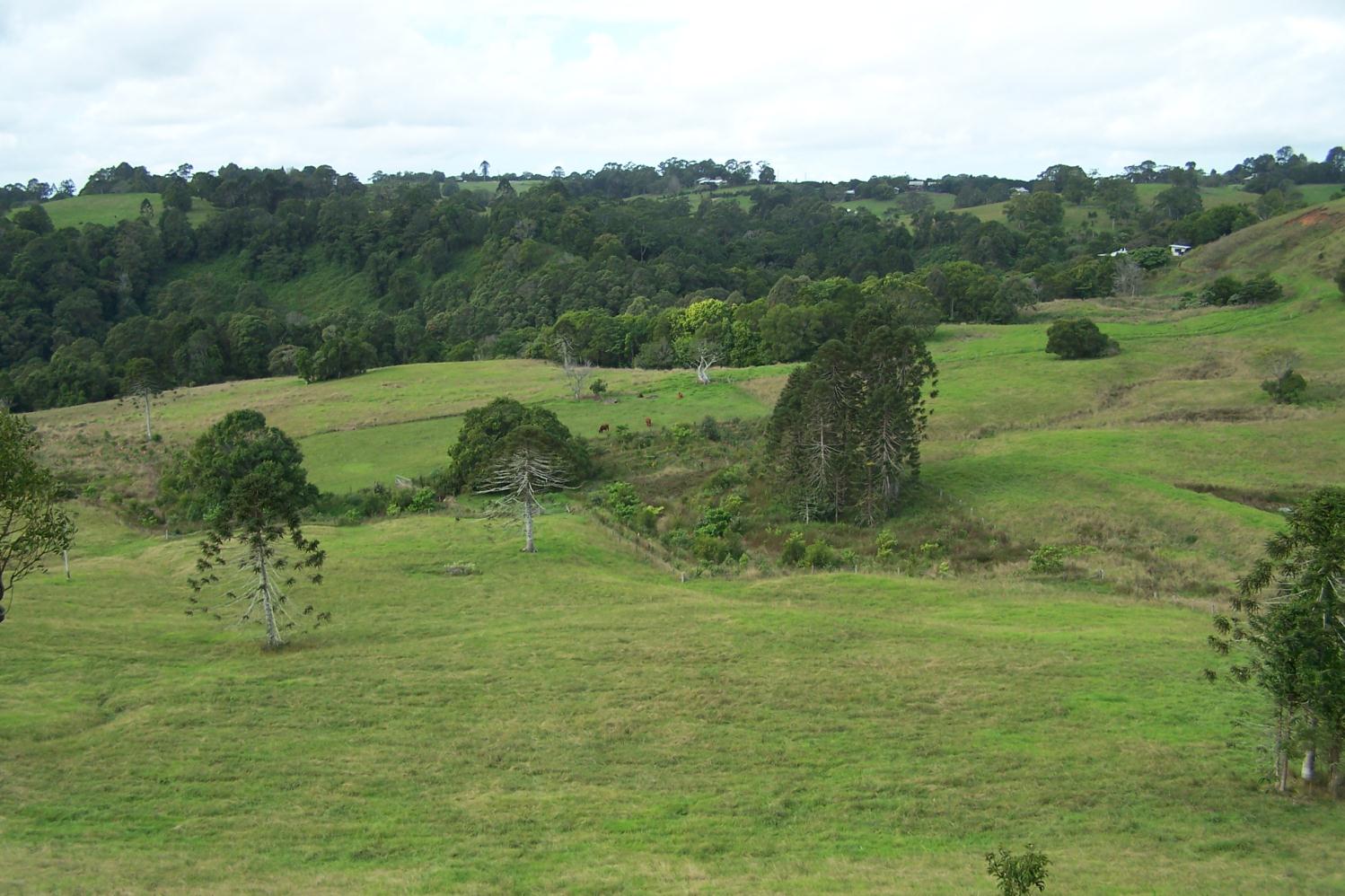 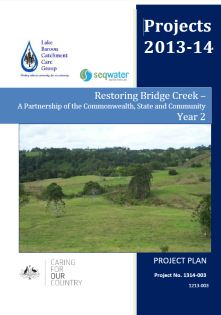 Project Development – 
Restoring Bridge Creek Year 2
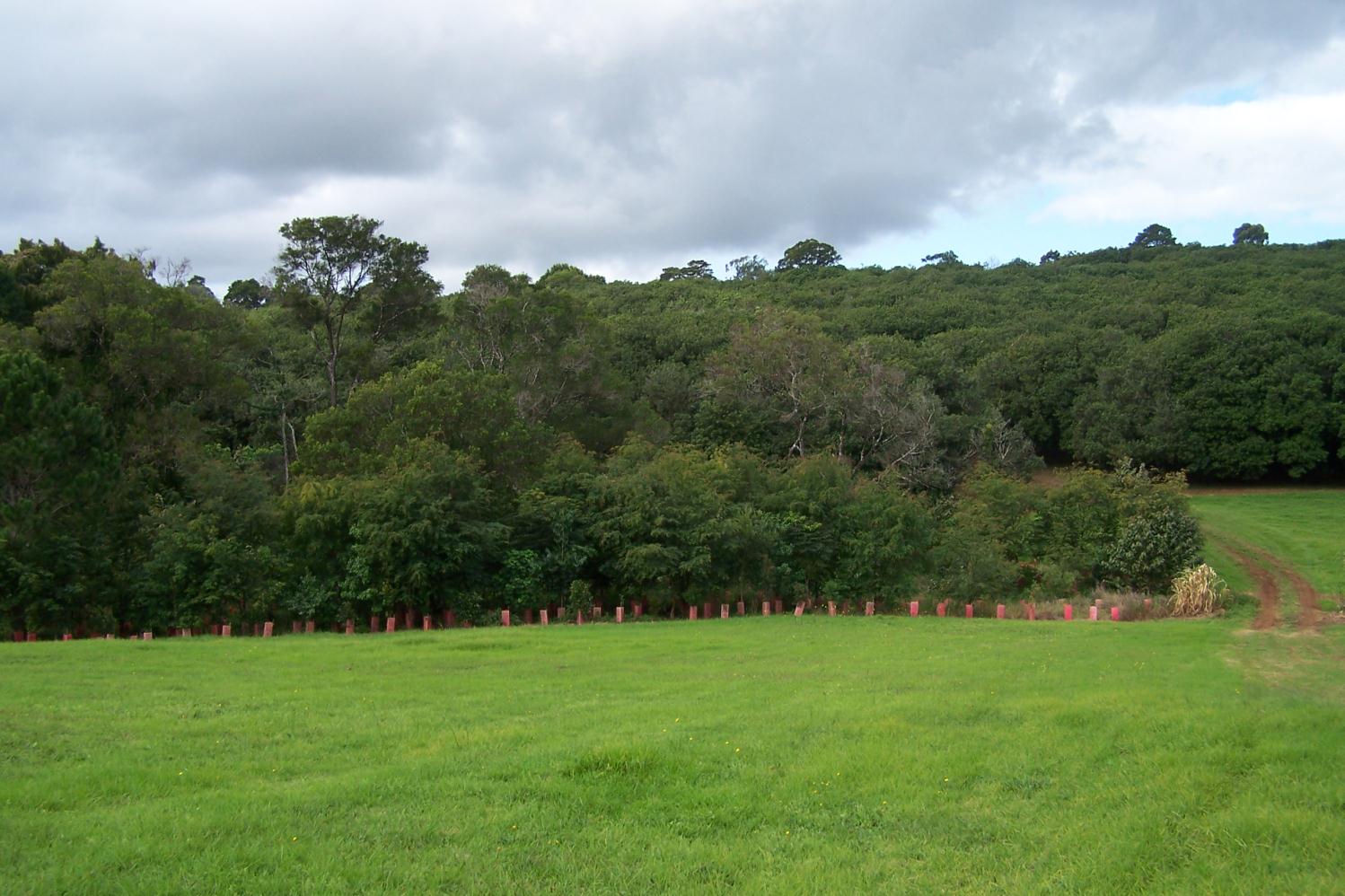 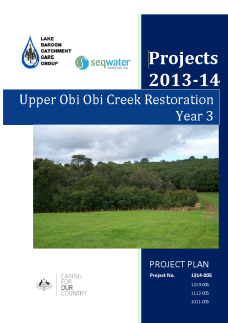 Project Development – 
Upper Obi Obi Creek Restoration Year 3
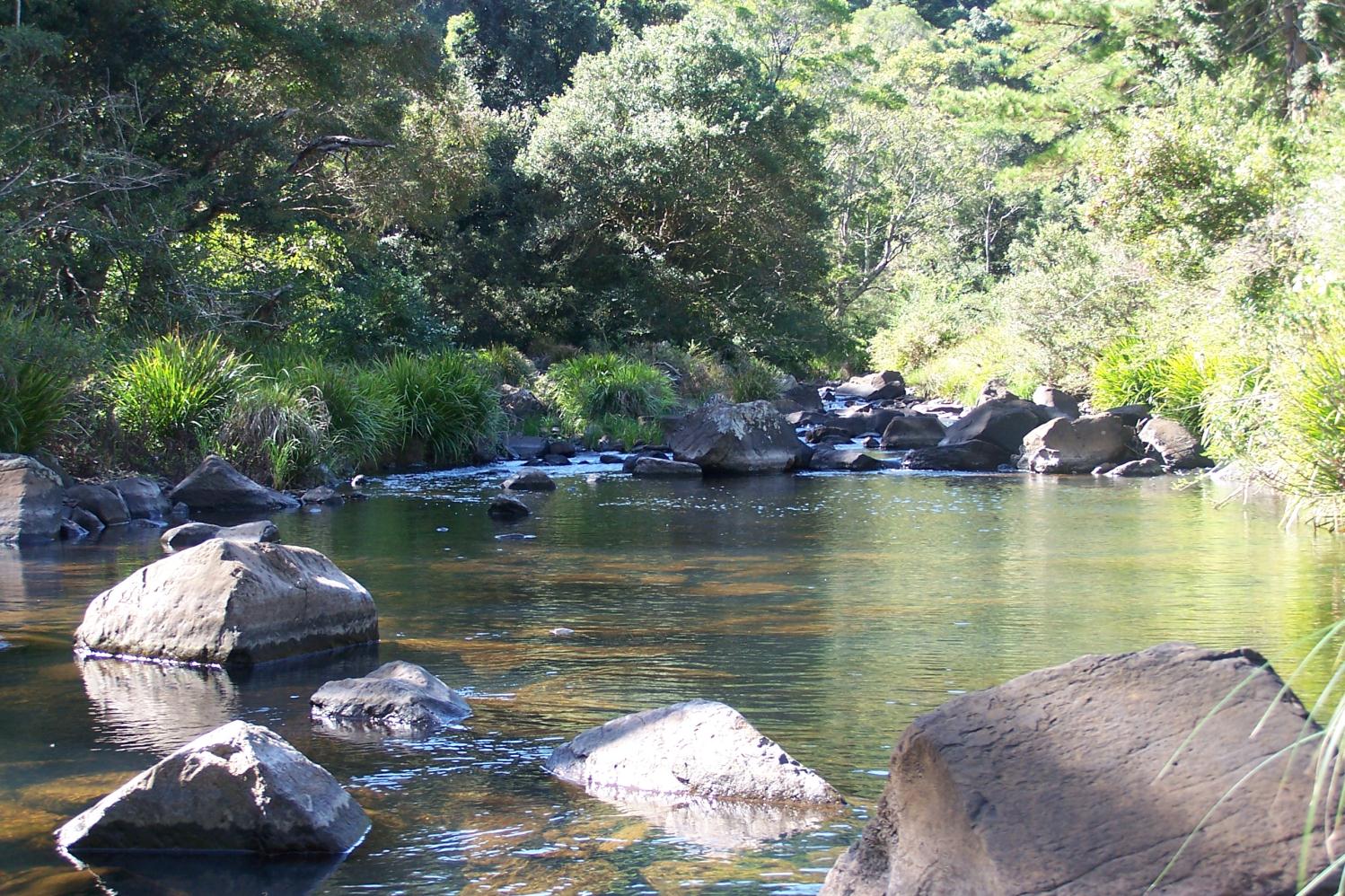